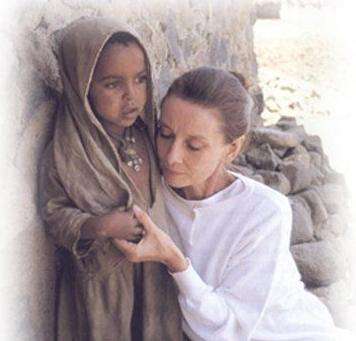 Audrey Hepburn
― A true angel in this world
Assignment review
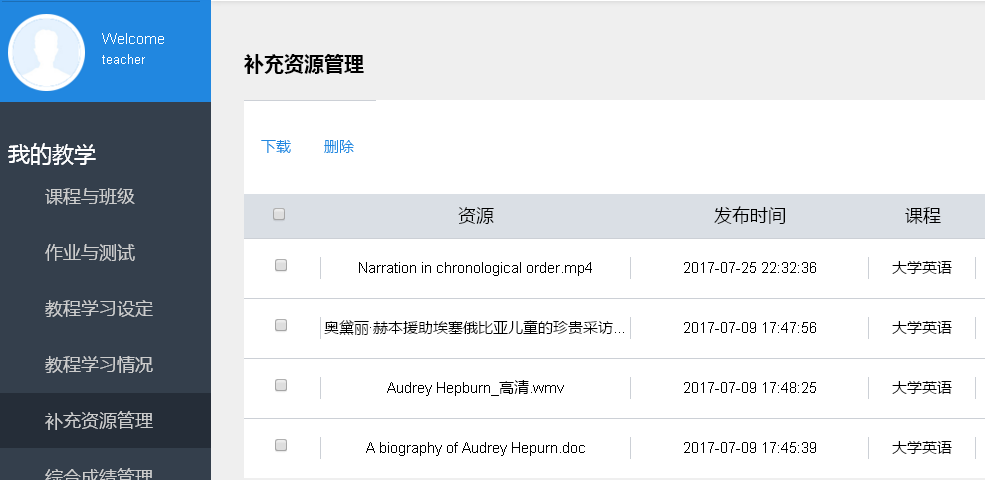 Suppose you are to introduce to one of your foreign friends a Chinese celebrity who you think equals Audrey Hepburn’s good will and dedication.
 Work in groups of four and write a narrative essay in chronological order in about 250 words.
Micro-lecture
Assignment review
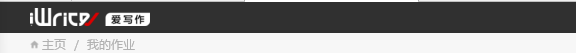 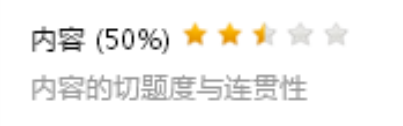 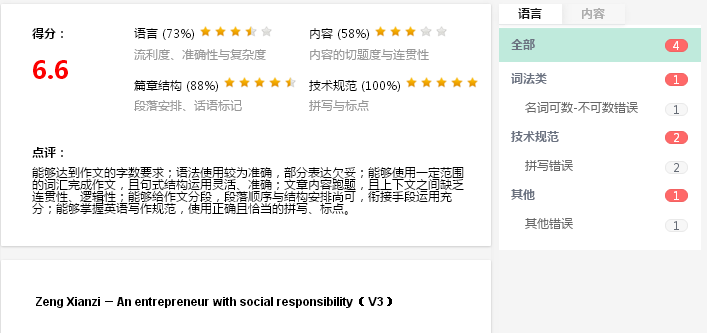 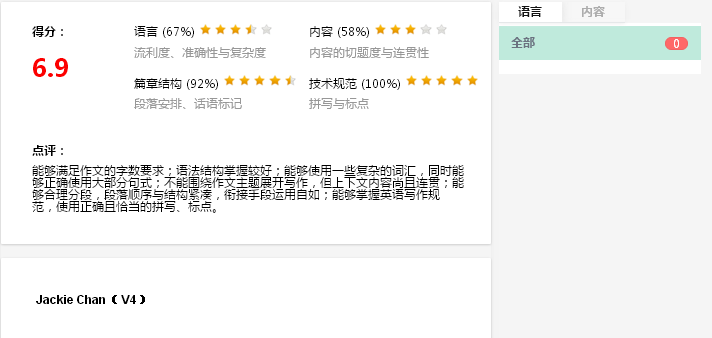 7.6
7.9
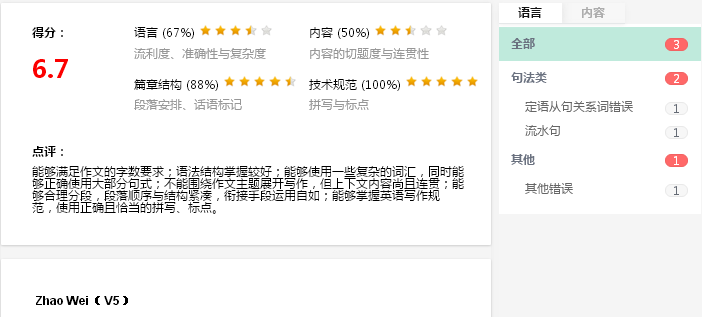 7.7
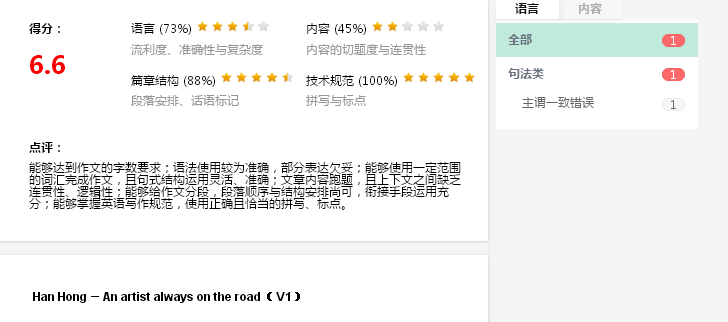 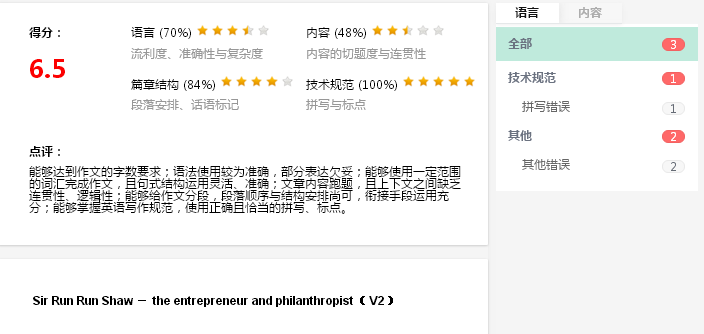 7.6
7.5
Sample  analysis (1)
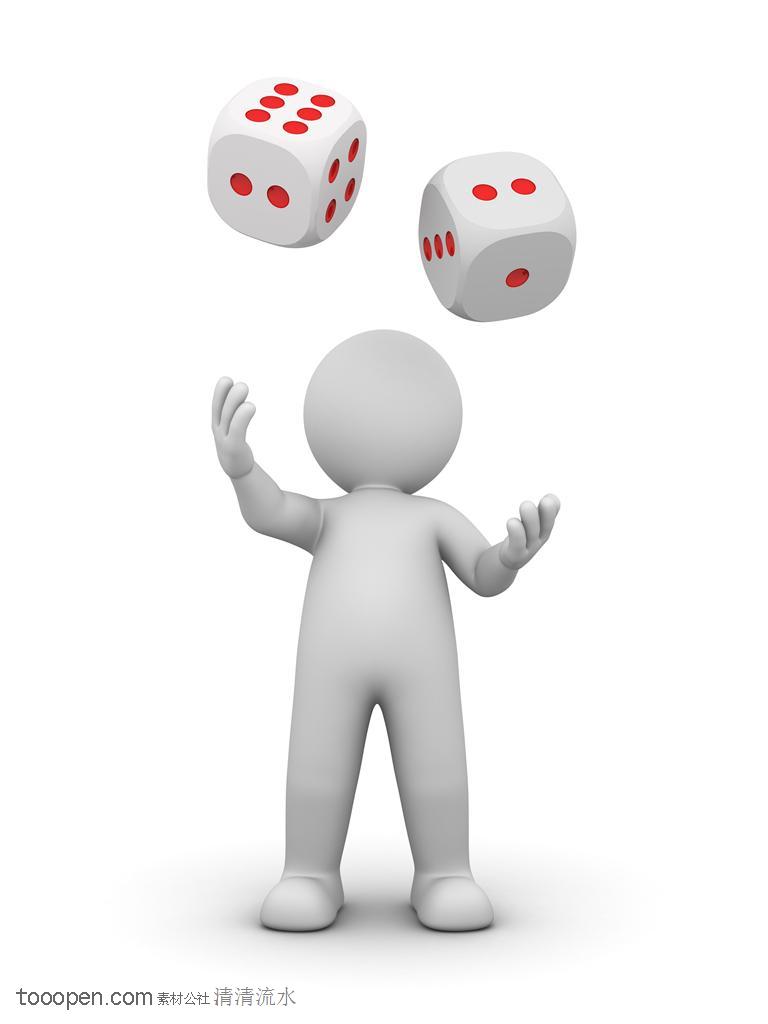 Sample  analysis (1)
Group 3
Sample  analysis (1)
Group number
Evaluation questions
2’     2’   －   2’   2’
2’     2’   －   2’   2’
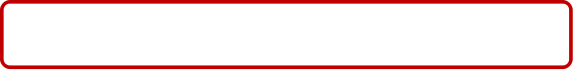 1’     1’   －   1’   1’
2’     2’   －   2’   2’
2’     2’   －   2’   2’
9’     9’   －   9’   9’
Sample  analysis (1)
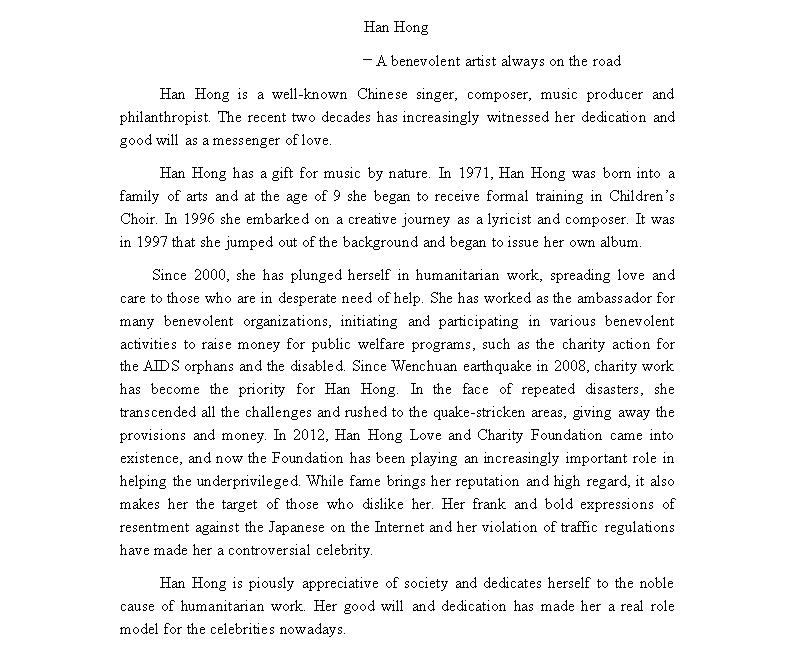 Group 3
Introduction
Body
Conclusion
Sample  analysis (1)
While fame brings her reputation and high regard, it also makes her the target of those who dislike her. Her frank and bold expressions of resentment against the Japanese on the Internet and her violation of traffic regulations have made her a controversial celebrity.
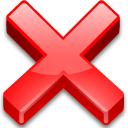 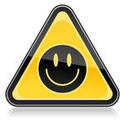 Irrelevant details！
Unity!
Sample  analysis (2)
Sample  analysis (2)
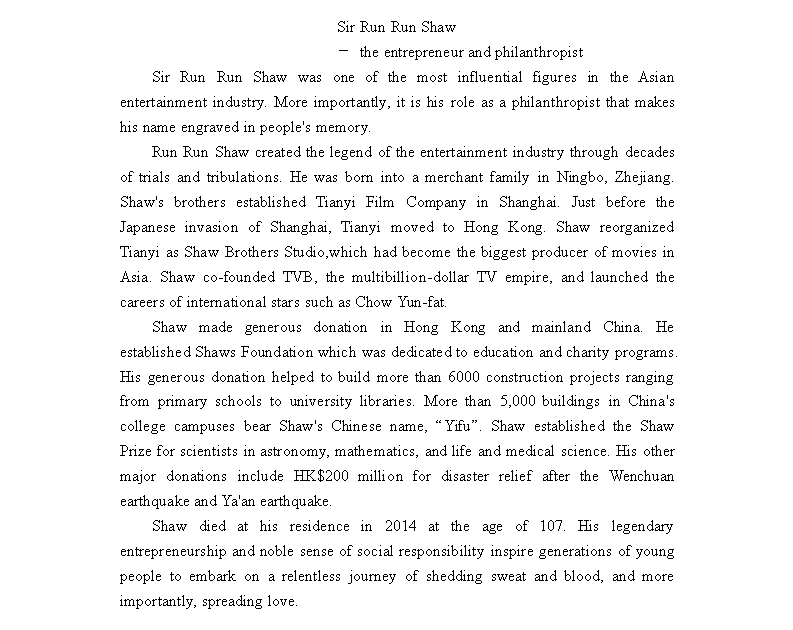 Group 1
Sample  analysis (2)
Group number
Evaluation questions
－    2’   2’   2’   2’
－    2’   2’   2’   2’
－    2’   2’   2’   2’
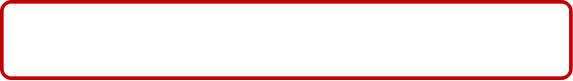 －    0’   0’  0.5’ 0’
－    2’   2’   2’   2’
－    8’   8’   8.5’  8’
Sample  analysis (2)
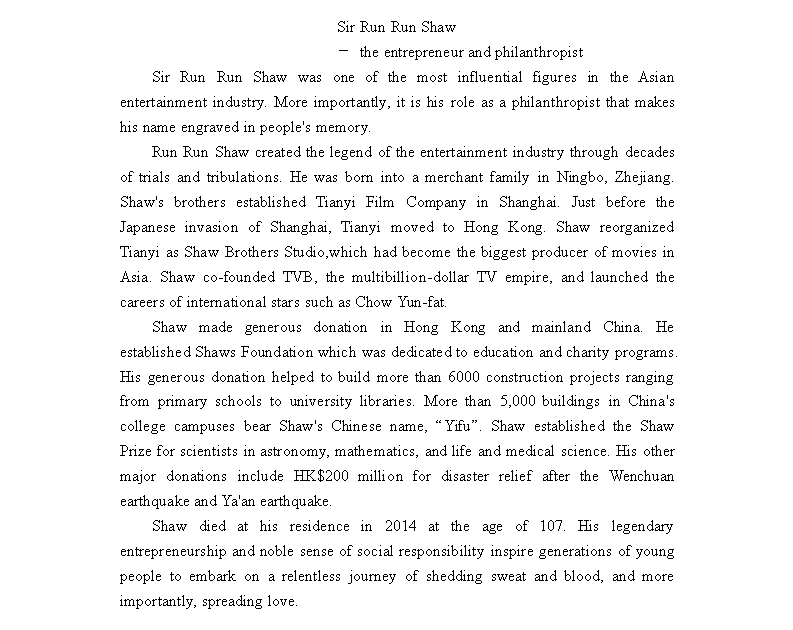 Group 1
Sample  analysis (2)
Shaw made generous donations in Hong Kong and mainland China. He established Shaws Foundation which was dedicated to education and charity programs. His generous donation helped to build more than 6000 construction projects ranging from primary schools to university libraries. More than 5,000 buildings in China's college campuses bear Shaw's Chinese name, “Yifu”. Shaw established the Shaw Prize for scientists in astronomy, mathematics, and life and medical science. His other major donations include HK$200 million for disaster relief after the Wenchuan earthquake and Ya'an earthquake.
During the past decades, Shaw made generous donations  in Hong Kong and mainland China. In 1973, He established Shaws Foundation which was dedicated to education and charity programs. Since 1985, his generous donation has helped to build more than 6000 construction projects ranging from primary schools to university libraries. More than 5,000 buildings in China's college campuses bear Shaw's Chinese name, “Yifu”. In 2002, Shaw established the Shaw Prize for scientists in astronomy, mathematics, and life and medical science. His other major donations include HK$200 million for disaster relief after the 2008 Wenchuan earthquake and 2013 Ya'an earthquake.
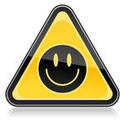 Time signals for coherence!
The four bases for effective writing
UNITY
SUPPORT
A clear central point
 No irrelevant details
Supporting details
 Specific information
COHERENCE
SENTENCE SKILLS
A clear organization
 Transitions
Revision 
 Error free
Audrey Hepburn's life story
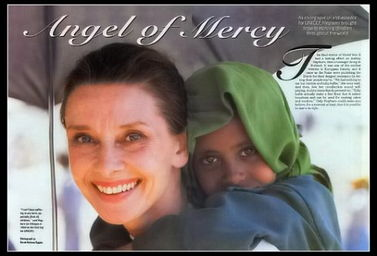 Audrey Hepburn
― A true angel in this world
Audrey Hepburn's life story in chronological order
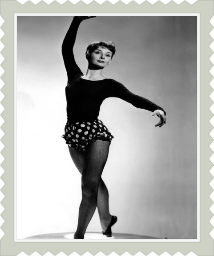 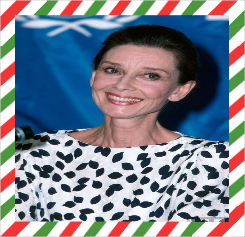 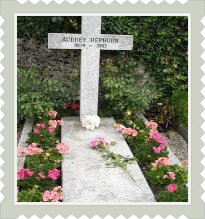 during her last 5 years
as a young girl during the war
later
after the war
in 1988
in 1992
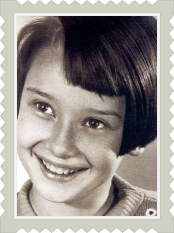 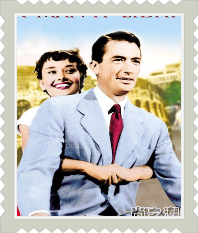 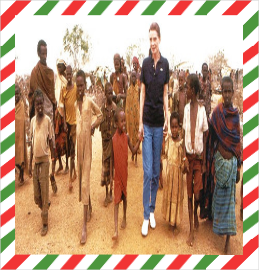 [Speaker Notes: Why in chronological order? Yes. It is in chronological order that the author revealed to us Audrey's life during the war, after the war, at the peak of her career and her late years of humanitarian work in a clear and logical manner.]
Application of chronological order
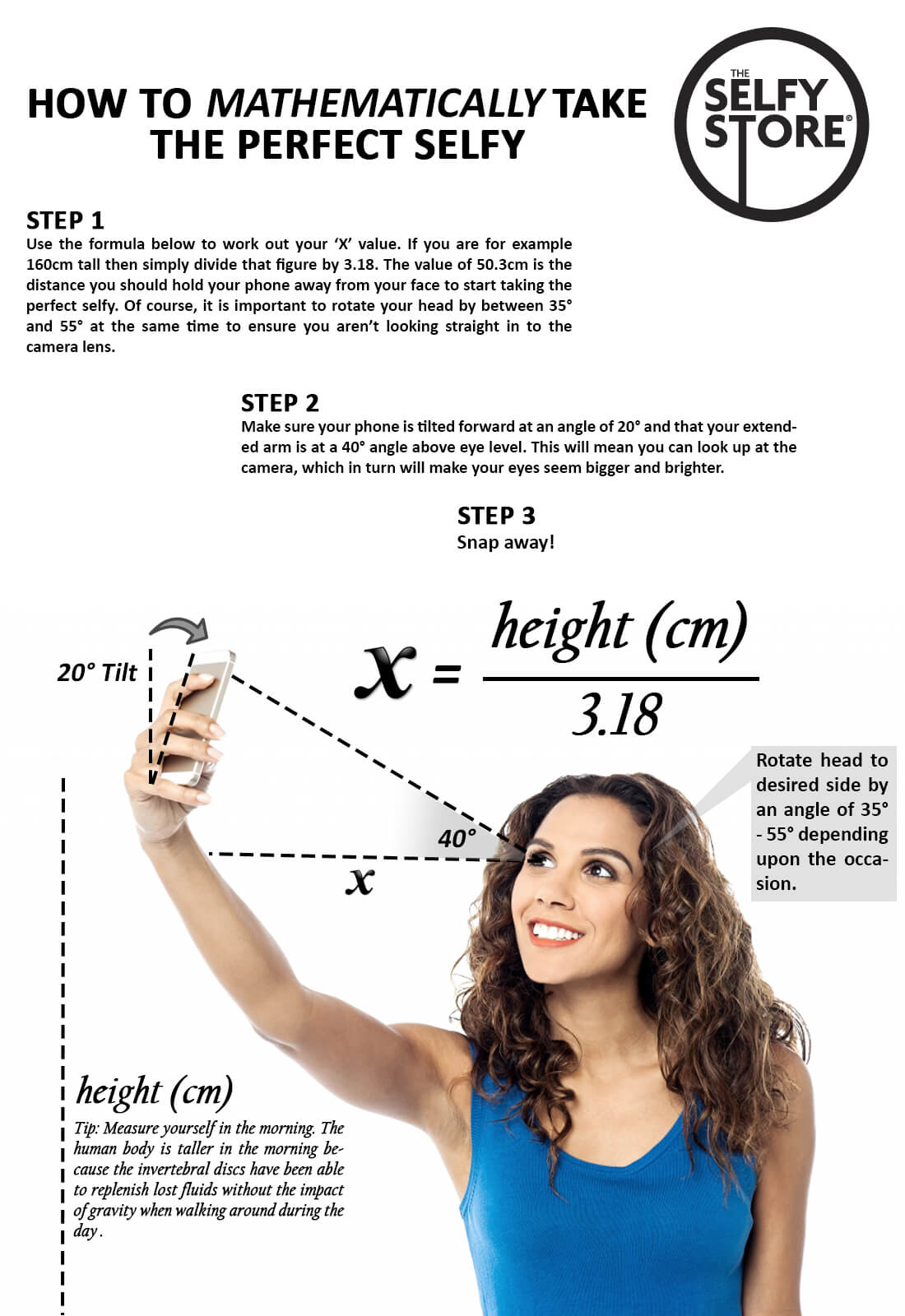 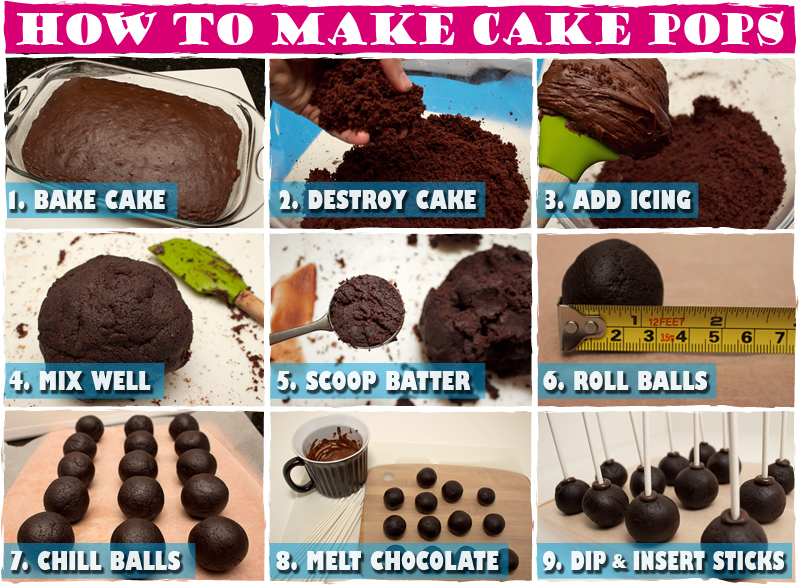 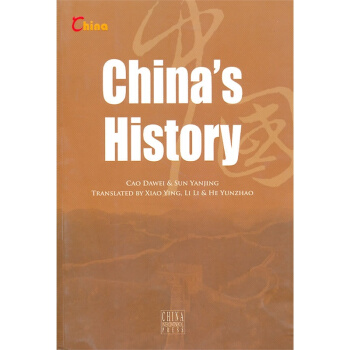 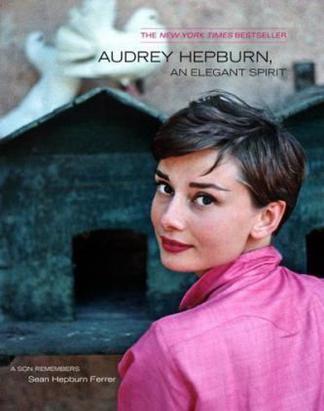 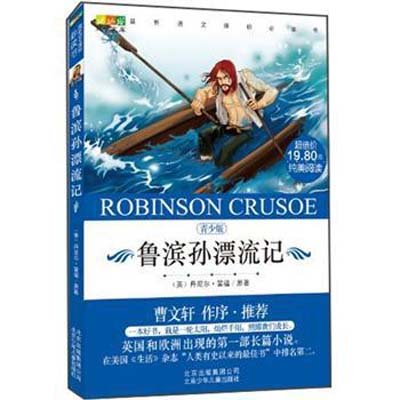 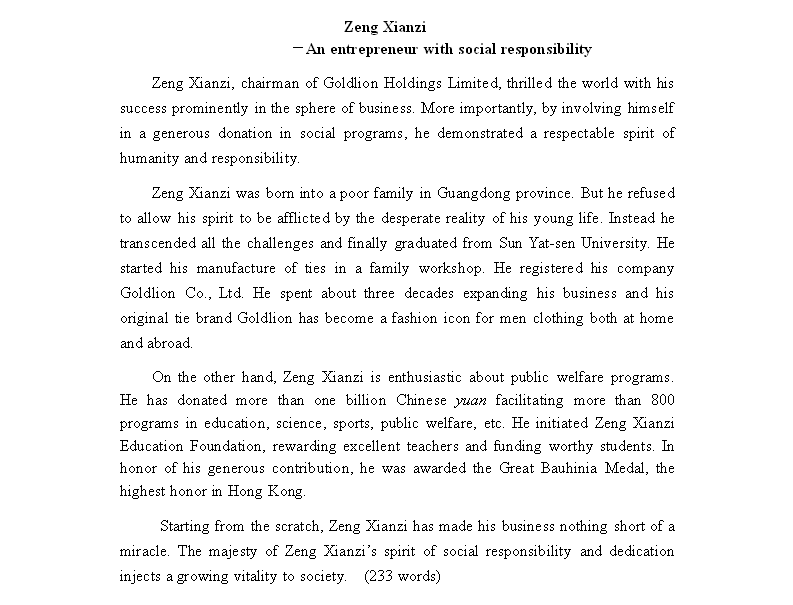 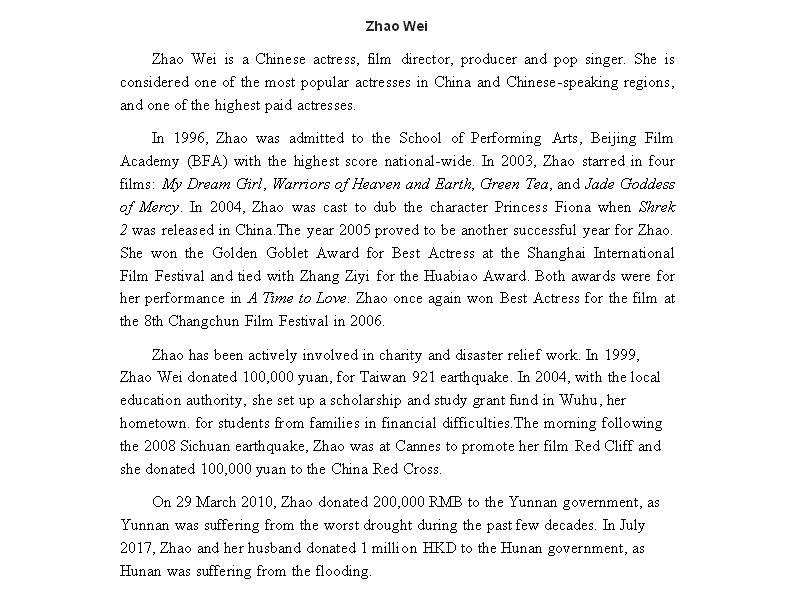 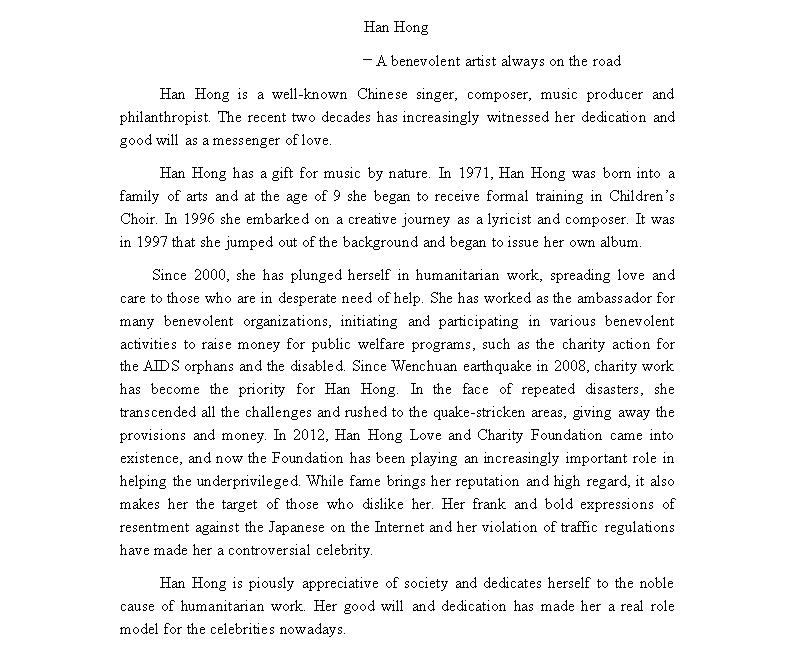 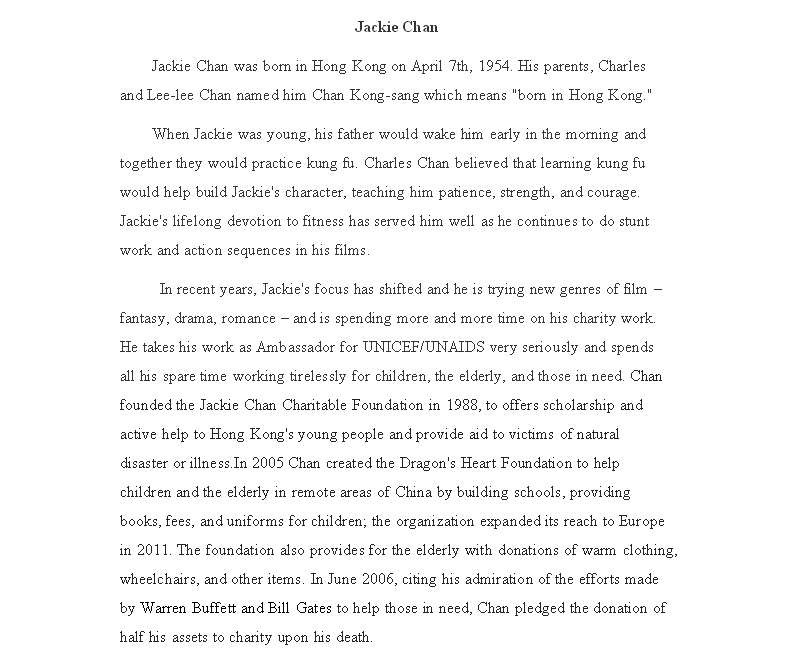 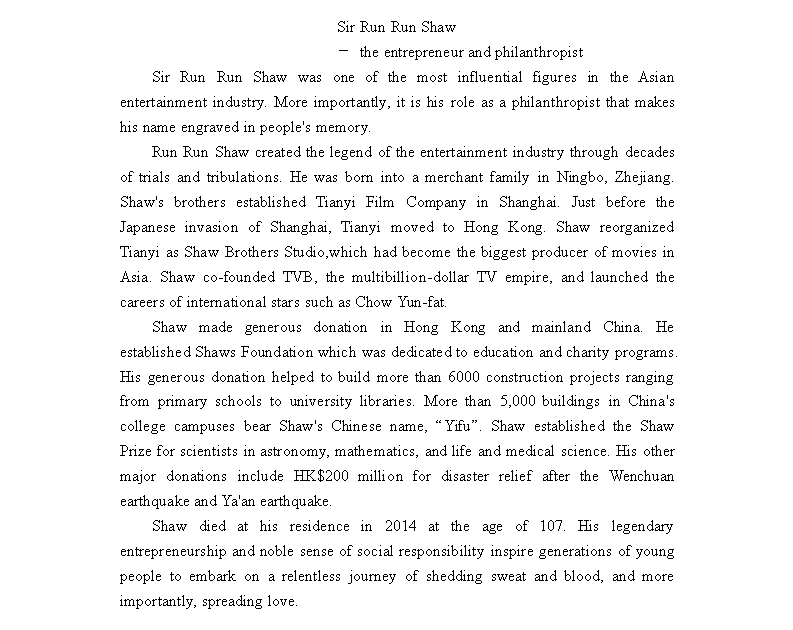 Assignment
Revision  & submission
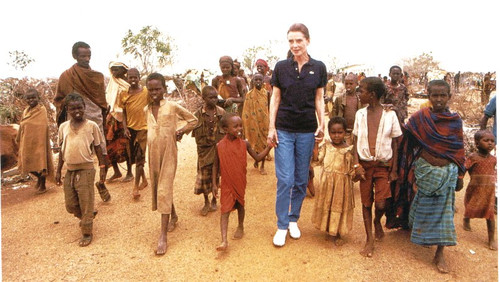 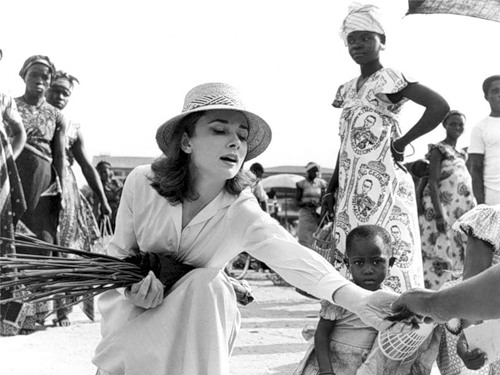 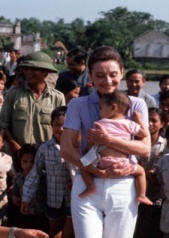 Thank you!
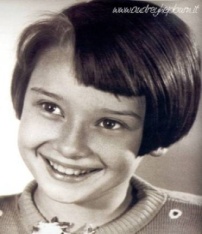 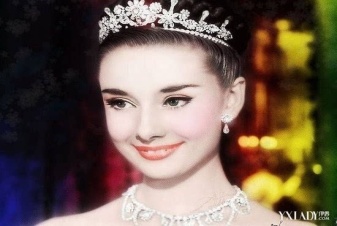 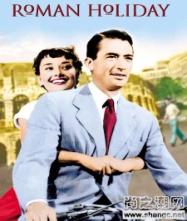 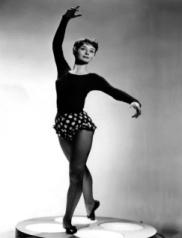 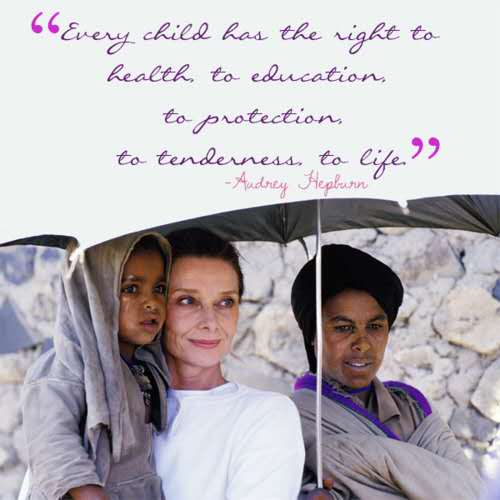 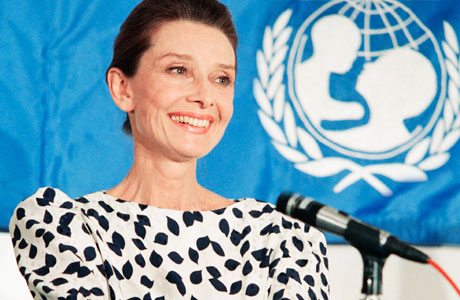 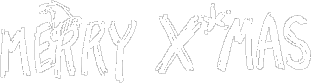 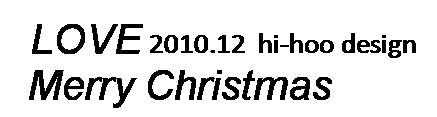 Teaching Assessment
1. Which of the following works is NOT supposed to be organized in chronological order?
A. “The Story of an Eyewitness: The San Francisco            
     Earthquake”
B. A Woman in Charge: The Life of Hillary Rodham 
    Clinton
C. “How to Make Perfect Brownies”
D. “Nudist Trailer Park”
2. Choose the appropriate time signals.
______, he received a film camera as his birthday present. _____, he became increasingly interested in cinematography. After 13 years of relentless pursuit of his beloved cause, he won himself a seven-year contract with Universal Studios where he strove hard and produced numerous notable movies. _____, he revealed that his lifelong conviction was to “Make sure you are right and go on!”, which has immensely inspired the young with the dream of film.
A. When Steven was eight years old ; As the renowned movie director; Since then    
B. When Steven was eight years old ; Since then; As the renowned movie director 
C. Since then; As the renowned movie director; When Steven was eight years old
D. As the renowned movie director; Since then; When Steven was eight years old
3. Suppose you are writing a narrative of a celebrity you admire. Which of the following details about him or her can be effective supporting details?
A. Poverty in childhood times
B. Pursuit of dreams
C. Interesting experiences or stories
D. Contribution to society